Do You Know What You Don’t Know?

Determining Key Metrics for Nonprofits
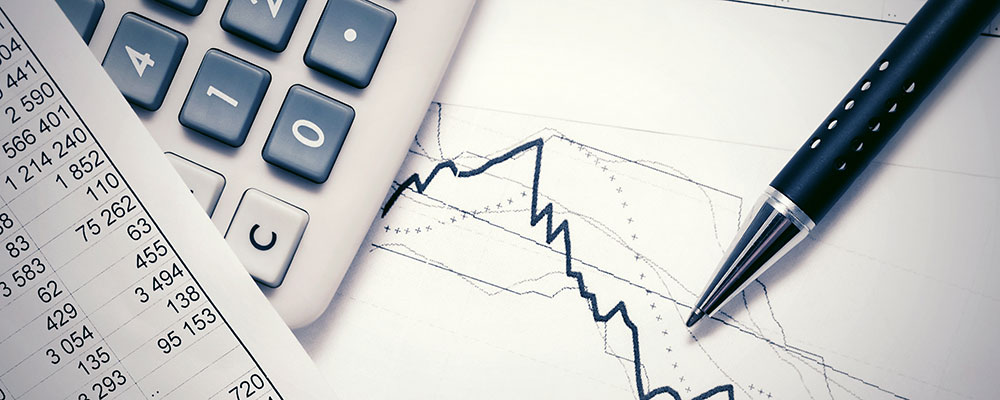 presented BY
Michael Bevilacqua, Practice Leader – 
Outsourced Accounting Solutions
Do You Know What You Don’t Know? 
Determining Key Metrics for Nonprofits
September 25th Webinar
Presented by Kevin P. Martin & Associates
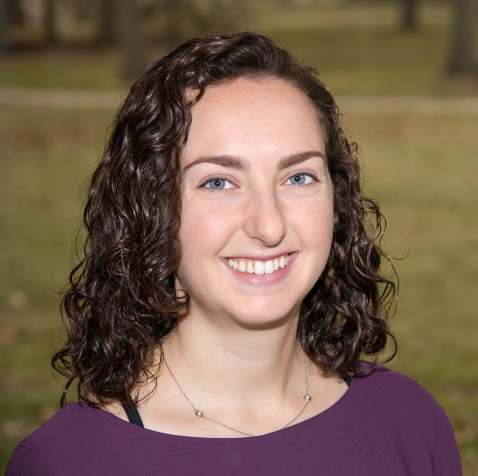 Thanks for joining us! A few instructions before we begin:

You may join the audio by selecting the radio button for either “Telephone” or “Mic & Speakers.” If you are using telephone, please dial in with the conference line and audio pin provided.

If you are having any technical issues, please let us know in the chat box.

We will have time for Q&A. Please enter your questions in the chat box at any time.

This webinar is being recorded, and we will distribute the recording after the webinar.
Madeleine Morgan
Programs and Services Manager
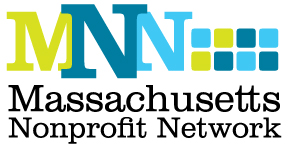 www.massnonprofitnet.org
At the end of this session you should:

Understand the purpose, value, and limitations of performance metrics.

Have a high level knowledge of the most common key metrics for non-profit organizations. 

Have a high level knowledge of key metrics most applicable to your mission.

Understand the inputs to certain key metrics. 

Identify 2 – 3 key metrics your organization should be tracking.

Determine the appropriate frequency with which you should be monitoring these metrics. 

Understand and communicate what the results of these metrics may indicate about your organization.

Identify actions that may be taken based on key metrics you have identified for your organization.

Understand how your accounting system can calculate key metrics automatically.
Learning objectives
KPM OAS
Polling Question
What is the primary mission of your organization?

Health and human services
Shelter, Nutrition, Work, Transitional assistance
Approved private school
Mental health, substance dependence, criminal justice/recidivism 
Other
Polling Question
Which accounting system do you use?

Quickbooks / Xero
Abila / MIP
Blackbaud
MS Dynamics (Great Plains)
Intacct
Other
Key metrics 
or 
key performance indicators
(KPI)
01.
What are Key Metrics used for?
01.
They are a way to distill a lot of activity into an interpretable number.
A kind of, “vital sign” for your organization’s financial and operational health.
As the name indicates, they are only indicators.
Starting point for a deeper analysis of your operations.
…And I should care, why?
01.
Gives you the ability to identify and remediate an issue before it gets out of control.
Provide quantified information to support a thesis, proposal, or general outward facing communications. 
Unfortunately, there are websites, foundations, and other NGO’s that will use only metrics to rate your efficacy. 
Supplement qualitative information about the impact of programmatic changes.
02.
Common NonPrOfit Kpi’s
Polling Question
Do you have fundraising staff?

Yes
No
Yes, but not full-time
Some common NPO operating kpi’s
02.
Admin rate – the percentage of support that goes to administration vs. direct program.
Operating margin – allows you to predict surpluses that may offset shortfalls in other periods of programs.
Days of operations in net assets – the number of days you could operate if you didn’t bring in any additional support. 
Operating reserve – Are resources sufficient and flexible enough to support programs without outside borrowing.
Operating reliance – Ability to pay total expenses from program revenues.
Some common NPO fundraising kpi’s
02.
Fundraising ROI – the amount of funds raised as a percentage of your investment in fundraising.
Donor retention rate – acquiring new donors is more costly than developing existing.
Annual average giving – again, developing existing donors is more cost effective than acquiring new ones, this ratios helps identify your success in growing your existing donor base.
Digital impact – online generated funding vs. in-person generated.  Also, SEO metrics are available by many providers like Google Analytics.
03.
The limitations of kpi’s
Polling Question
How often do you perform a formal financial analysis of your organization?

Monthly
Quarterly
Annually
When there’s a problem
Limitations on using Kpi’s in analysis
03.
KPI’s or metrics are only a starting point for your analysis.
They point out areas that likely need attention, but don’t provide a cause or conclusive evidence of an issue or opportunity. 
The old saying “garbage in, garbage out” applies.  If your calculations don’t have accurate information feeding into them, the results won’t be useful, or worse may be misleading. 
Your ability to get good KPI’s for analyzing your organization is contingent upon your ability to produce reliable financial statements.
KPI’s are most effective if they are timely.  If it takes 60 days to close a period, then the KPI’s you calculate are not going to be stale and thereby not useful.
Limitations on using Kpi’s in analysis
03.
As noted earlier, KPI’s are vital signs for your organization, and not a diagnosis. 
Looking at certain KPI’s too often is not effective.  If you’re on a diet, stepping on a scale twice a day would make you feel like you’re getting no where. 
Determining the appropriate KPI’s to monitor is very much tied to your overall mission, strategy, and goals. 
KPI’s should be shared widely among all those who are responsible for activities that the KPI measures. 
Although the discussion today has been financially focused, metrics can be used to design key performance indicators for many disciplines.
04.
Where to get your kpi’s
Polling Question
Do you have a dashboard of information you monitor regulary?

Yes
No
It’s been in process for a long time.
Physically monitoring kpi’s
04.
Determine the frequency with which it is appropriate to monitor the KPI’s you have determined are most important. 
Most accounting software has a dashboard built into with the ability to customize that dashboard by user. 
If you’re software doesn’t have this ability, it may be severely outdated, but there are add-on applications that will produce KPI’s. 
Mapping from your activity to your KPI calculation is critical.  The KPI is only a formula, it can’t adjust itself for bad data inputs. 
Timely cutoff of operating data is also critical.  Establish hard deadlines that must be met for your KPI’s to be effective tools.
Questions?
Happy to answer as many questions as time permits, but you can also reach me directly if you don’t get your question in, or think of a question later.  My contact information is on the next slide.
Thank yoU!
Michael A. Bevilacqua, CPA
Practice Leader – Outsourced Accounting Solutions 

Kevin P. Martin & Associates, P.C.

mbevilacqua@kpmoas.com

781.849.5363